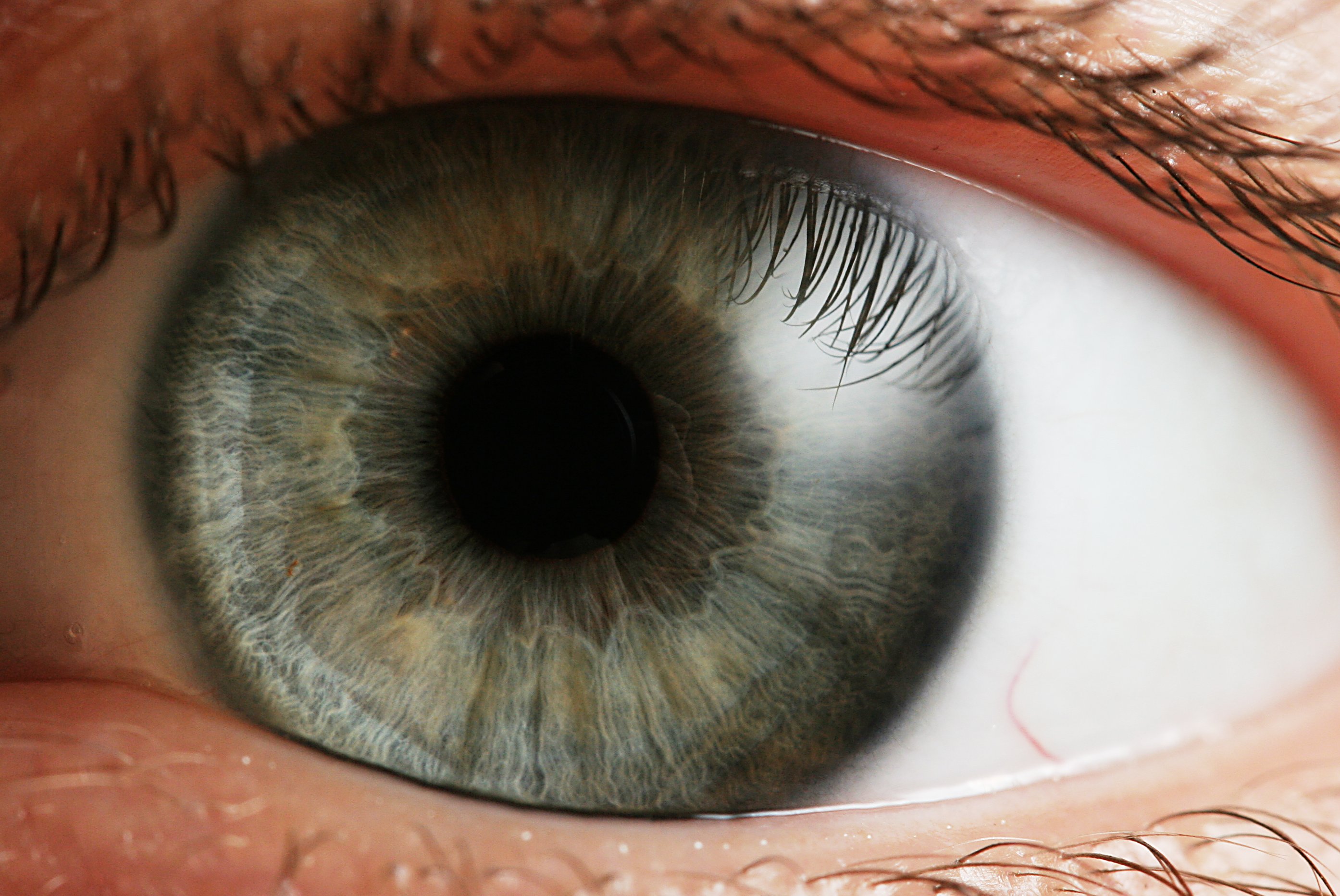 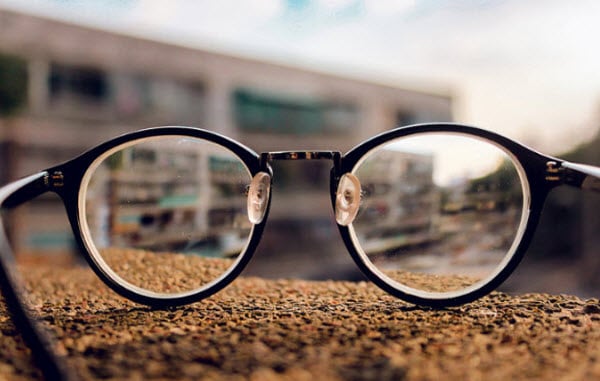 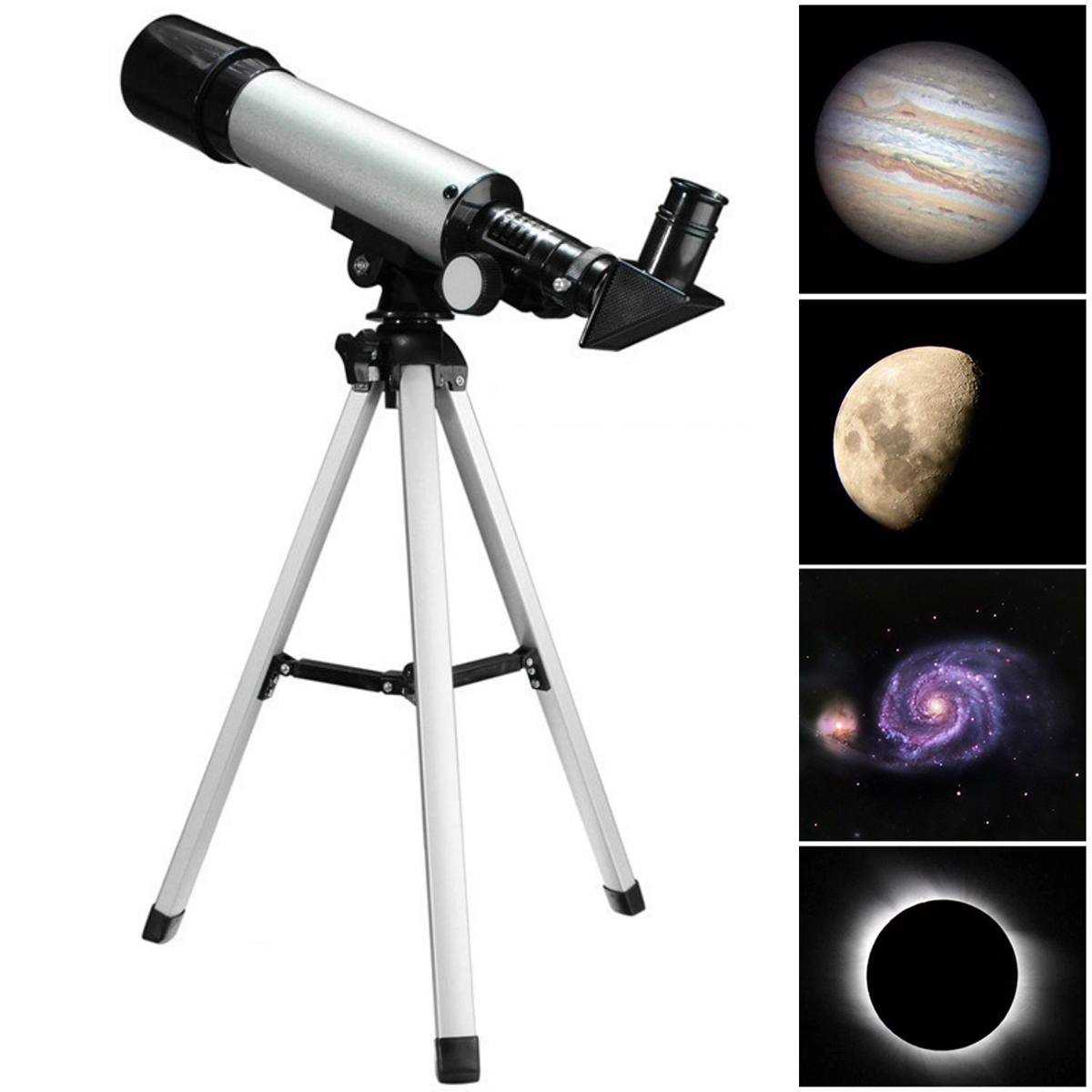 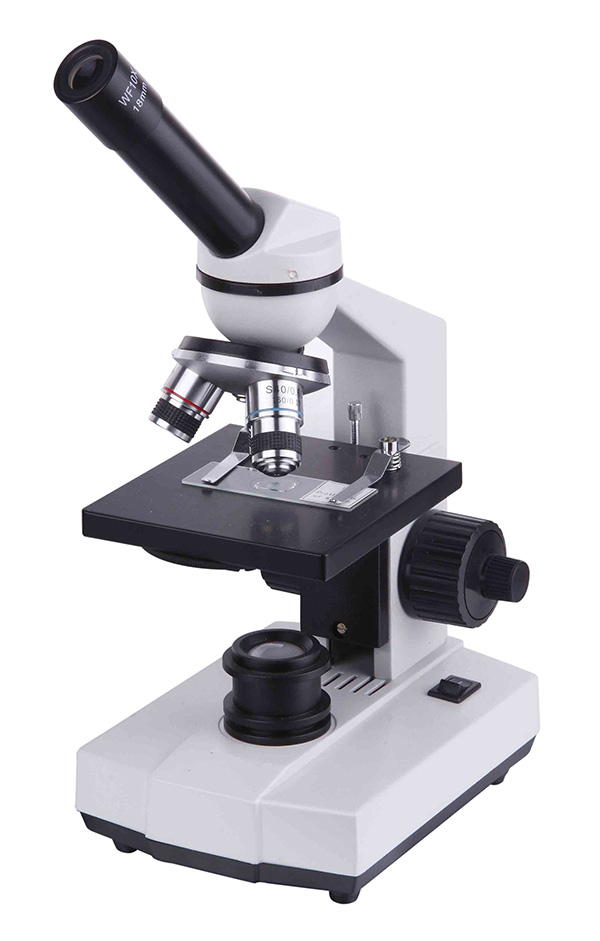 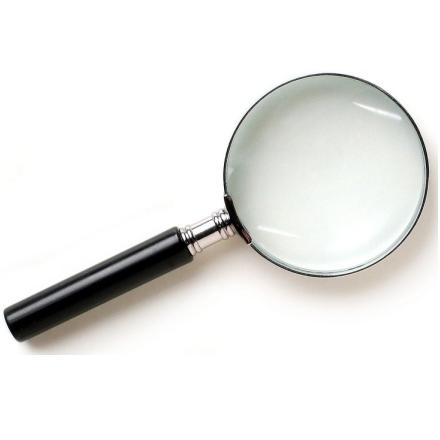 CHỦ ĐỀ:
THẤU KÍNH MỎNG
Tiết 1:
Khảo sát thấu kính hội tụ
01
02
Tìm hiểu các loại thấu kính
Phân loại thấu kính
Bài tập
Luyện tập
Khảo sát thấu kính phân kì
04
03
Tiết  2:
Công thức thấu kính
05
06
Sự tạo ảnh qua thấu kính
Bài tập
Luyện tập
Công dụng của thấu kính
07
08
I
1. Định nghĩa và phân loại thấu kính.
1. Định nghĩa: Thấu kính là một khối chất trong suốt giới hạn bởi hai mặt cong, thường là hai mặt cầu. Một trong hai mặt có thể là mặt phẳng.
R2
O1
O2
R1
2. Phân loại thấu kính:
Theo hình dạng
Thấu kính rìa mỏng
Thấu kính rìa dày
Phân loại theo hình dạng
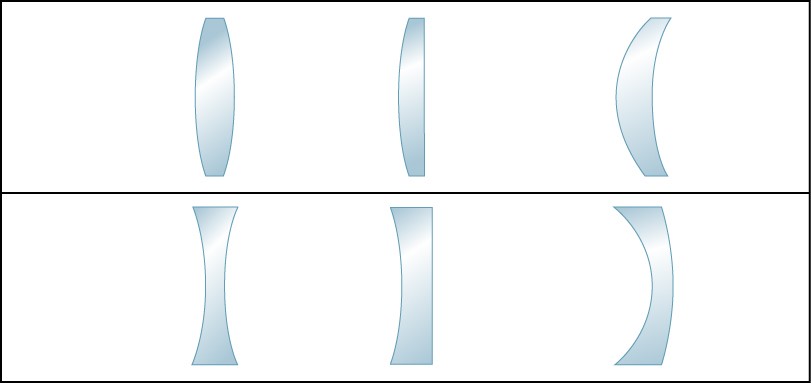 Nhóm 1:
Nhóm 2:
Phân loại theo tác dụng với ánh sáng
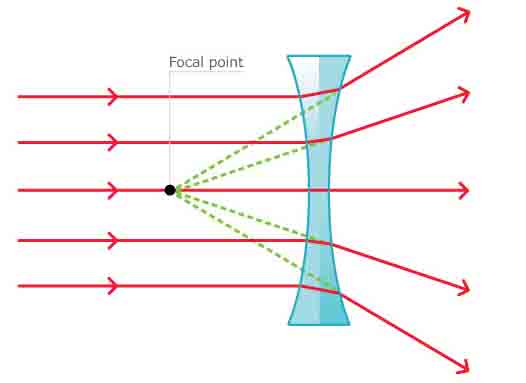 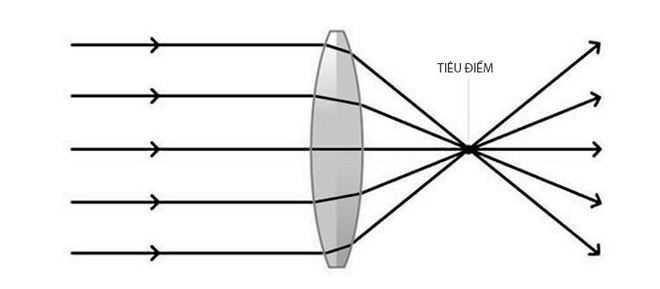 THẤU KÍNH HỘI TỤ
THẤU KÍNH PHÂN KỲ
II
KHẢO SÁT THẤU KÍNH HỘI TỤ
1. Các đặc trưng của thấu kính
Các đặc trưng của thấu kính
Quang tâm: Điểm chính giữa của thấu kính
Trục chính: Đi qua quang tâm và vuông góc với thấu kính 
Trục phụ: Đi qua quang tâm và không phải trục chính
Có mấy trục chính?
Một trục chính
Trục chính
O
Có mấy trục phụ?
Vô số trục phụ
Trục phụ
Nhận xét về đường truyền tia sáng qua quang tâm
NHẬN XÉT: Tia sáng  qua quang tâm truyền thẳng
Các đặc trưng của thấu kính
Tiêu điểm ảnh: F ’ nằm trên trục chính
Tiêu điểm vật: F nằm trên trục chính
Tiêu diện ảnh: tập hợp các tiêu điểm ảnh
Tiêu diện vật: tập hợp các tiêu điểm vật
F và F’ đối xứng nhau qua O
Đối xứng nhau qua O
Có mấy tiêu điểm chính?
Một tiêu điểm chính
Có mấy tiêu điểm phụ?
Vô số trục phụ
Các đặc trưng của thấu kính
9. Tiêu cự f : là độ dài đại số đoạn OF (f>0)
10. Độ tụ: đặc trưng cho khả năng hội tụ ánh sáng
Các đặc trưng của thấu kính
Tiêu điểm vật chính
Tiêu điểm ảnh chính
Trục chính
F’
F
O
Trục phụ
Tiêu diện vật
Tiêu diện ảnh
f
f
II
KHẢO SÁT THẤU KÍNH HỘI TỤ
2. Đường truyền của tia sáng
Đường truyền của tia sáng
Tia tới qua quang tâm
Tia ló truyền thẳng
F’
O
F
Tia tới song song trục chính
Tia ló đi qua tiêu điểm ảnh F’
Tia tới đi qua tiêu điểm vật F
Tia ló song song trục chính
Chiếu chùm sáng tới song song 
( không song song với trục chính)
∆
F1’
F1
Chùm sáng song song với trục phụ
Tia ló hội tụ tại tiêu điểm ảnh phụ
∆
Chùm sáng đi qua tiêu điểm vật phụ
Tia ló song song với trục phụ
III
KHẢO SÁT THẤU KÍNH PHÂN KÌ
1. Các đặc trưng
Các đặc trưng
Quang tâm
Trục chính, trục phụ
Tiêu điểm chính F và F’
Mặt phẳng tiêu diện ảnh, tiêu diện vật
Tiêu cự f (f < 0)
Độ tụ D (D < 0)
Các đặc trưng
F’
F
III
KHẢO SÁT THẤU KÍNH PHÂN KÌ
2. Đường truyền của tia sáng
Đường truyền của tia sáng
Tia tới qua quang tâm
Tia ló truyền thẳng
F
O
F’
Tia tới song song trục chính
Tia ló đi qua tiêu điểm ảnh F’
Tia tới đi qua tiêu điểm vật F
Tia ló song song trục chính
BÀI TẬP
Cho một tia sáng bị khúc xạ sau khi qua thấu kính như hình vẽ. Hãy dựng các tiêu điểm chính của thấu kính.
Câu 1:
F’
O
Hãy vẽ tia ló trong trường hợp sau:
Câu 2:
Hình nào sau đây vẽ SAI đường truyền của tia sáng đi qua các thấu kính?
Câu 3:
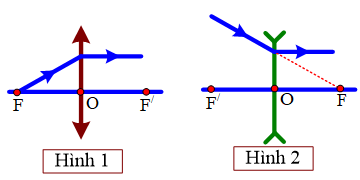 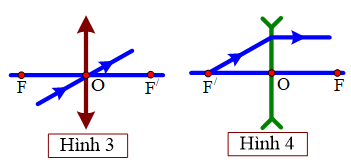 IV
SỰ TẠO ẢNH BỞI THẤU KÍNH
1. Khái niệm ảnh vật trong quang học
1. Khái niệm ảnh vật trong quang học
IV
SỰ TẠO ẢNH BỞI THẤU KÍNH
Cách dựng ảnh qua thấu kính
VẼ 2 TRONG 3 TIA ĐẶC BIỆT
Tia tới qua quang tâm O của thấu kính.
Tia tới song song với trục chính của thấu kính.
Tia tới qua tiêu điểm vật chính F (hay có đường kéo dài qua F).
CÁC TRƯỜNG HỢP TẠO ẢNH BỞI THẤU KÍNH
CÁC TRƯỜNG HỢP TẠO ẢNH BỞI THẤU KÍNH
Thấu kính hội tụ
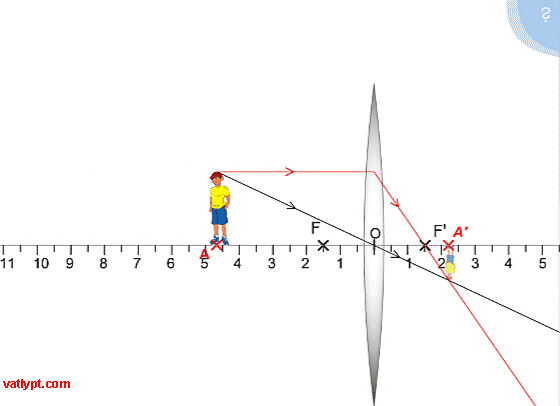 Thấu kính phân kì
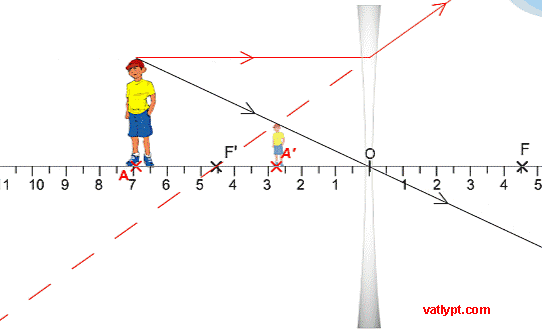 V
Công thức thấu kính
1/ Người ta qui ước:
 D là khoảng cách từ vật đến thấu kính
 d’ là khoảng cách từ ảnh đến thấu kính
 f là tiêu cự của thấu kính
 D là độ tụ của thấu kính
 k là độ phóng đại của thấu kính
2/ Công thức xác định vị trí ảnh
3/ Công thức xác định số phóng đại ảnh
VI
Công dụng của thấu kính
Công dụng của thấu kính
Kính khắc phục tật của mắt.
Máy ảnh, máy quay
Kính lúp
02
01
03
Kính cận thị
Kính viễn thị
Kính loạn thị
Kính hiển vi
04
05
06
Kính thiên văn
Ống nhòm
Máy quang phổ
BÀI TẬP
Câu 1:
Nhận định nào sau đây không đúng về độ tụ và tiêu cự của thấu kính hội tụ?
A. Tiêu cự của thấu kính hội tụ có giá trị dương;B. Tiêu cự của thấu kính càng lớn thì độ tụ của kính càng lớnC. Độ tụ của thấu kính đặc trưng cho khả năng hôi tụ ánh sáng mạnh hay yếuD. Đơn vị của độ tụ là đi ốp (dp).
Câu 2:
Qua thấu kính phân kì, vật thật thì ảnh không có đặc điểm
A. sau kính.			B. nhỏ hơn vật.C. cùng chiều vật .		D. ảo.
Câu 3:
Một vật sáng AB =2cm đặt vuông góc với trục chính của một thấu kính có độ tụ D = 5dp (A thuộc trục chính). AB cách thấu kính một đoạn là d = 40 cm. Xác định vị trí, độ lớn, tính chất ảnh A’B’ của AB qua thấu kính? Vẽ hình.
Mercury
Mars
Venus
It’s the closest planet to the Sun
Despite being red, Mars is a cold place
Venus is the second planet from the Sun
This Is a Table
Major Requirements
Neptune is the farthest planet from the Sun
Neptune
It’s the closest planet to the Sun and the smallest
Mercury
It has a beautiful name, but also high temperatures
Venus
Mars is a cold place full of iron oxide dust
Mars
It’s a gas giant and the biggest planet in the Solar System
Jupiter
Budget
Moon
Saturn
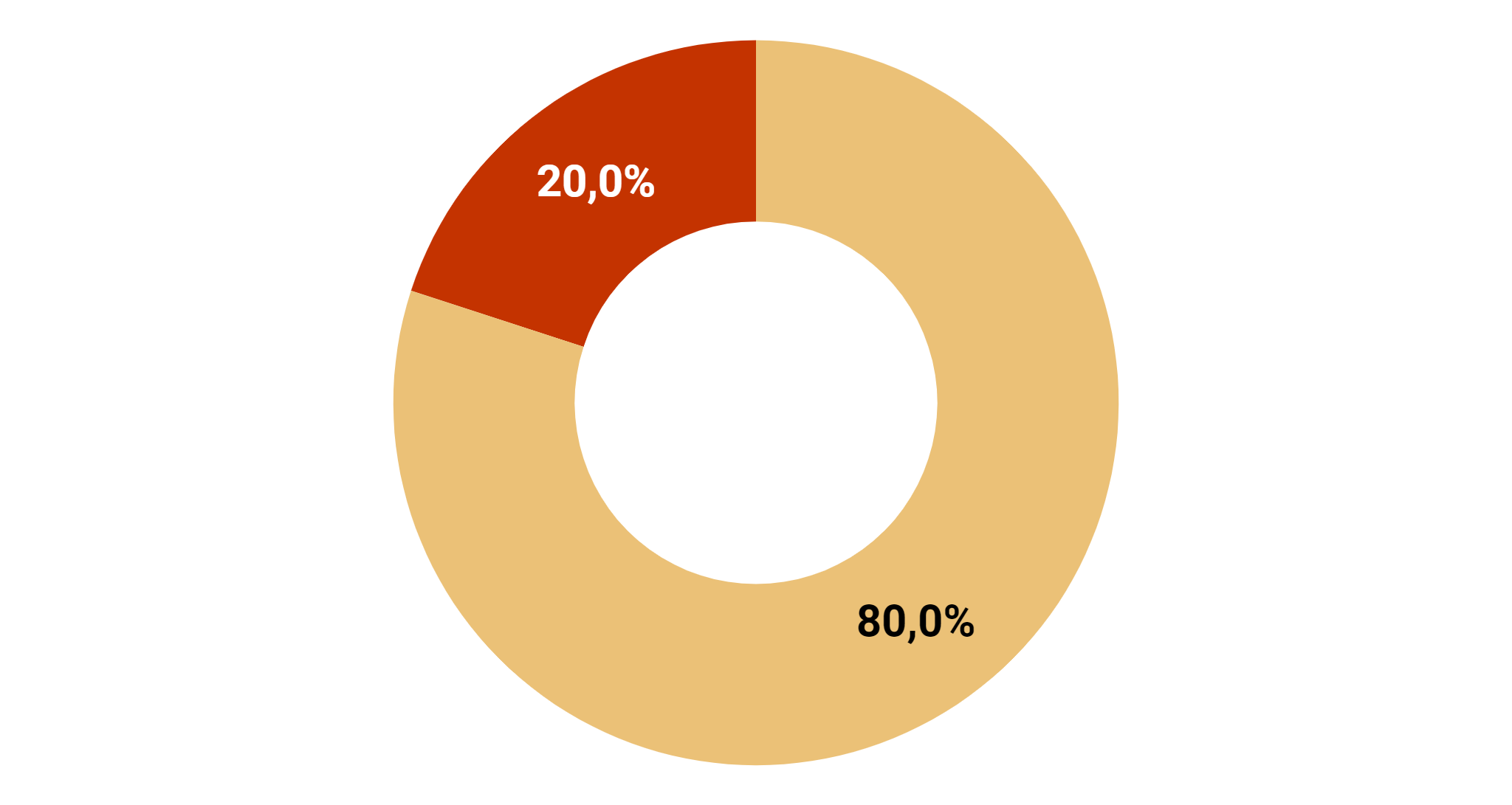 Mercury is the closest planet to the Sun
50,000,00
Mercury is the closest planet to the Sun
Earth
Mars
Mercury is the closest planet to the Sun
Despite being red, Mars is a cold place
60%
Venus
Despite being red, Mars is a cold place
To modify this graph, click on it, follow the link, change the data and paste the new graph here
40%
Project Goals
Jupiter
Mars
Despite being red, Mars is actually a cold place
It’s a gas giant and the biggest planet of them all
Mercury
Venus
Venus is the second planet from the Sun
It’s the smallest planet in the Solar System
This Is a Map
Jupiter
75%
Jupiter is a gas giant and the biggest planet
Saturn
50%
It’s composed of hydrogen and helium
Neptune
25%
It’s the farthest planet from the Sun
Predicted Results
5,400
21/11
30/11
06/12
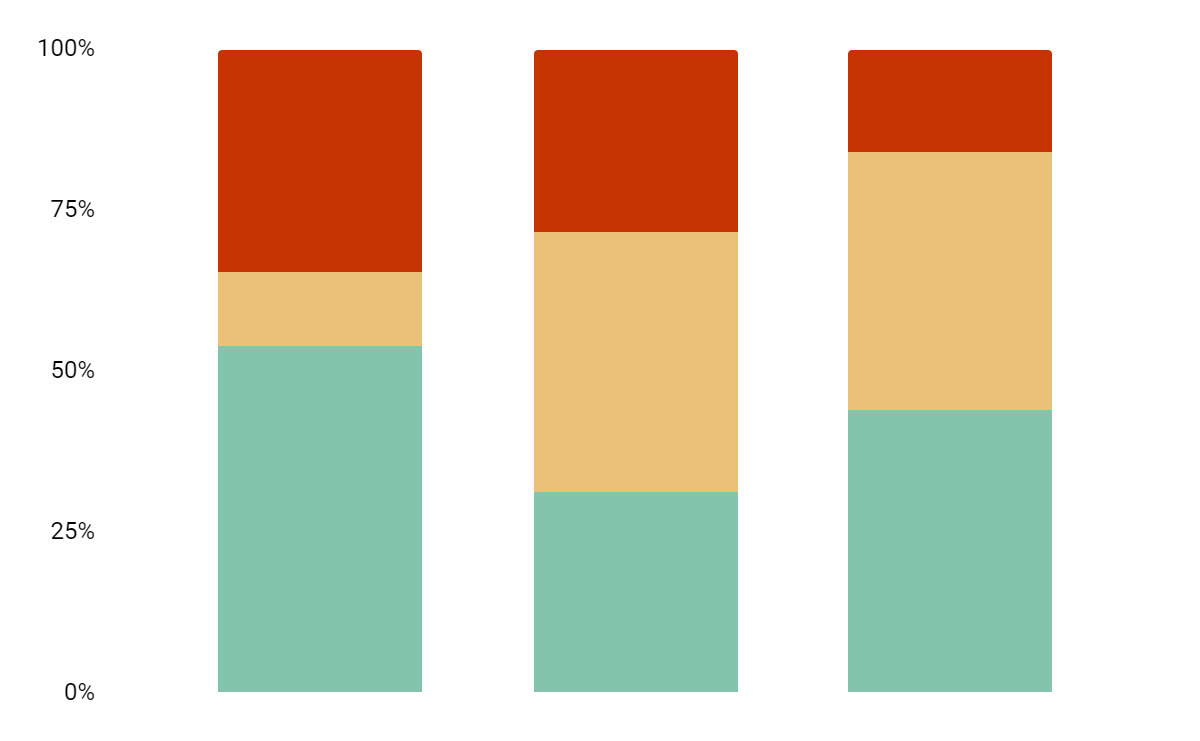 Neptune is far away from Earth
5,000
Earth is the planet where we live on
3,800
Mars is actually a cold place
To modify this graph, click on it, follow the link, change the data and paste the resulting graph here
Sneak Peek
Do you know what helps you make your point clear? Lists like this one:
They’re simple 
You can organize your ideas clearly
You’ll never forget to buy milk!
And the most important thing: the audience won’t miss the point of your presentation
Sneak Peek
Jupiter
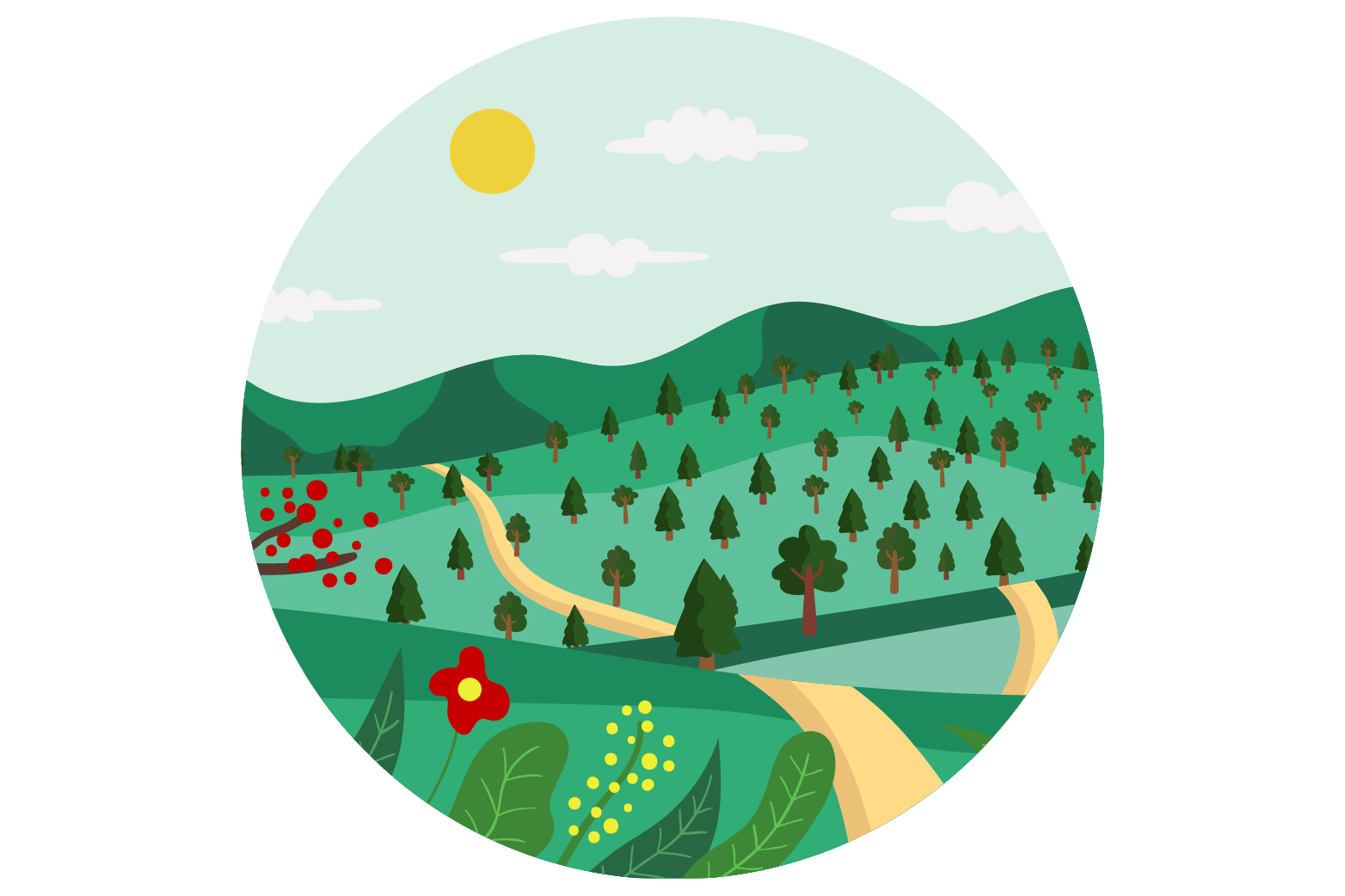 Jupiter is a gas giant and the biggest planet
Saturn
It’s composed of hydrogen and helium
Venus
It has a beautiful name and is the second planet
Project Stages
Venus
Neptune
Saturn
Jupiter
Mars
Despite being red, it’s a very cold place
It’s a gas giant and also the biggest planet
It’s composed of hydrogen and helium
Neptune is the farthest planetfrom the Sun
Venus is the second planet from the Sun
Timeline
Day 1
Day 2
Day 3
Day 4
Despite being red, Mars is a cold place
It’s a gas giant and the biggest planet
It’s composed of hydrogen and helium
It’s the farthest planet from the Sun
Our Partners
Mars
Jupiter
Despite being red, Mars is actually a cold place full of iron oxide dust
Jupiter is a gas giant and the biggest planet in the Solar System
Our Team
Helen James
Clever Charlene
Bright Barry
Here you could talk a bit about this person
Here you could talk a bit about this person
Here you could talk a bit about this person
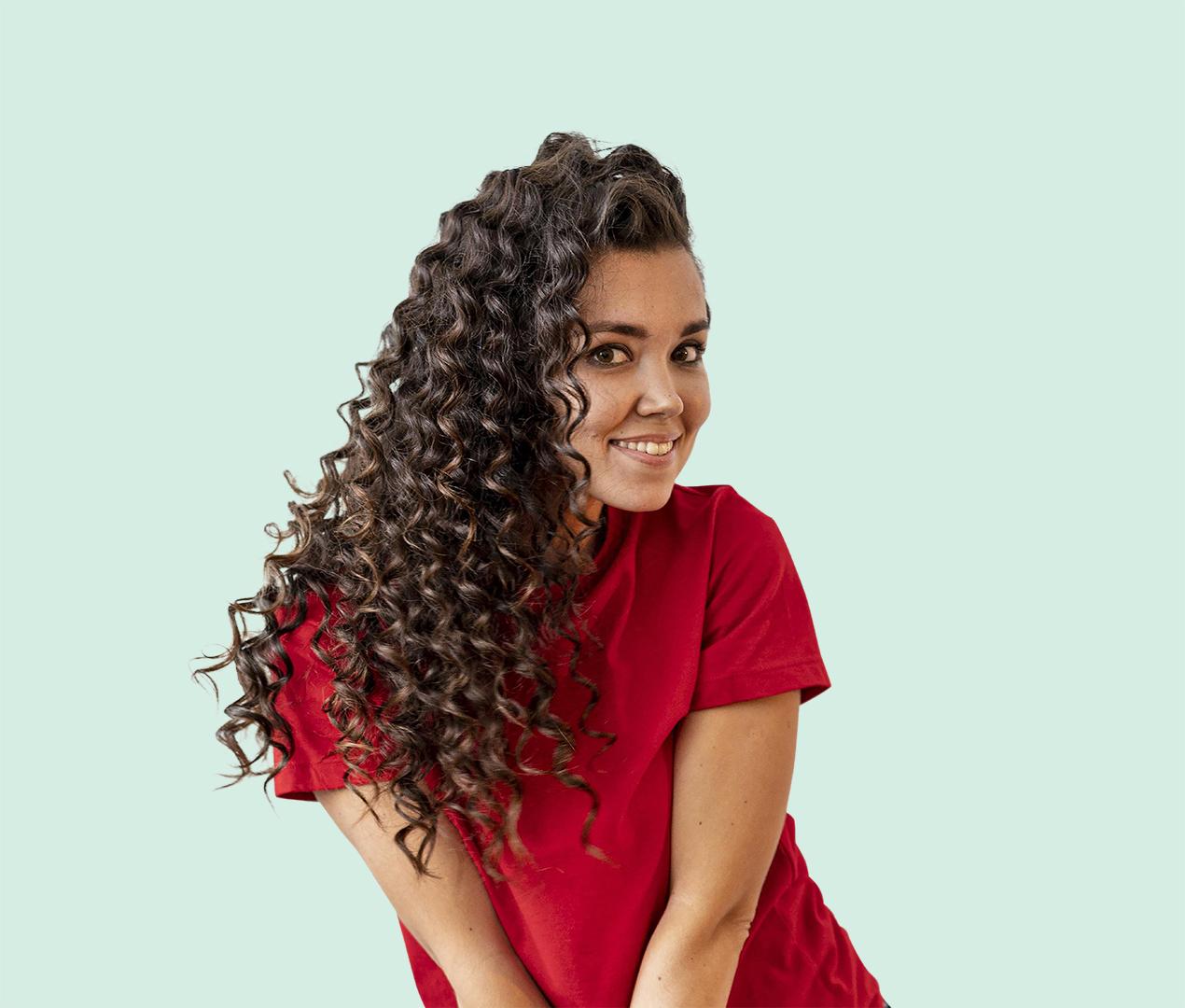 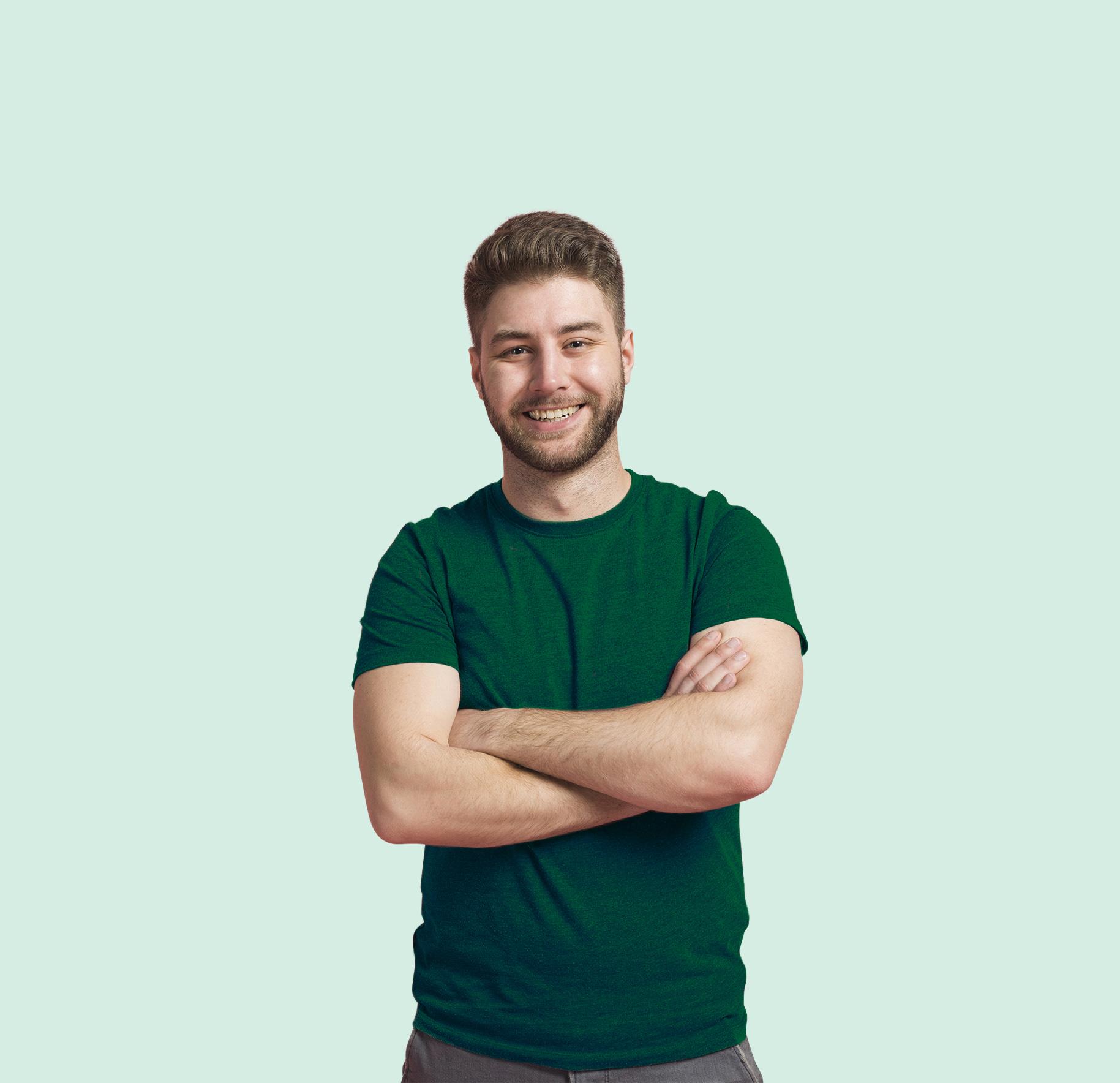 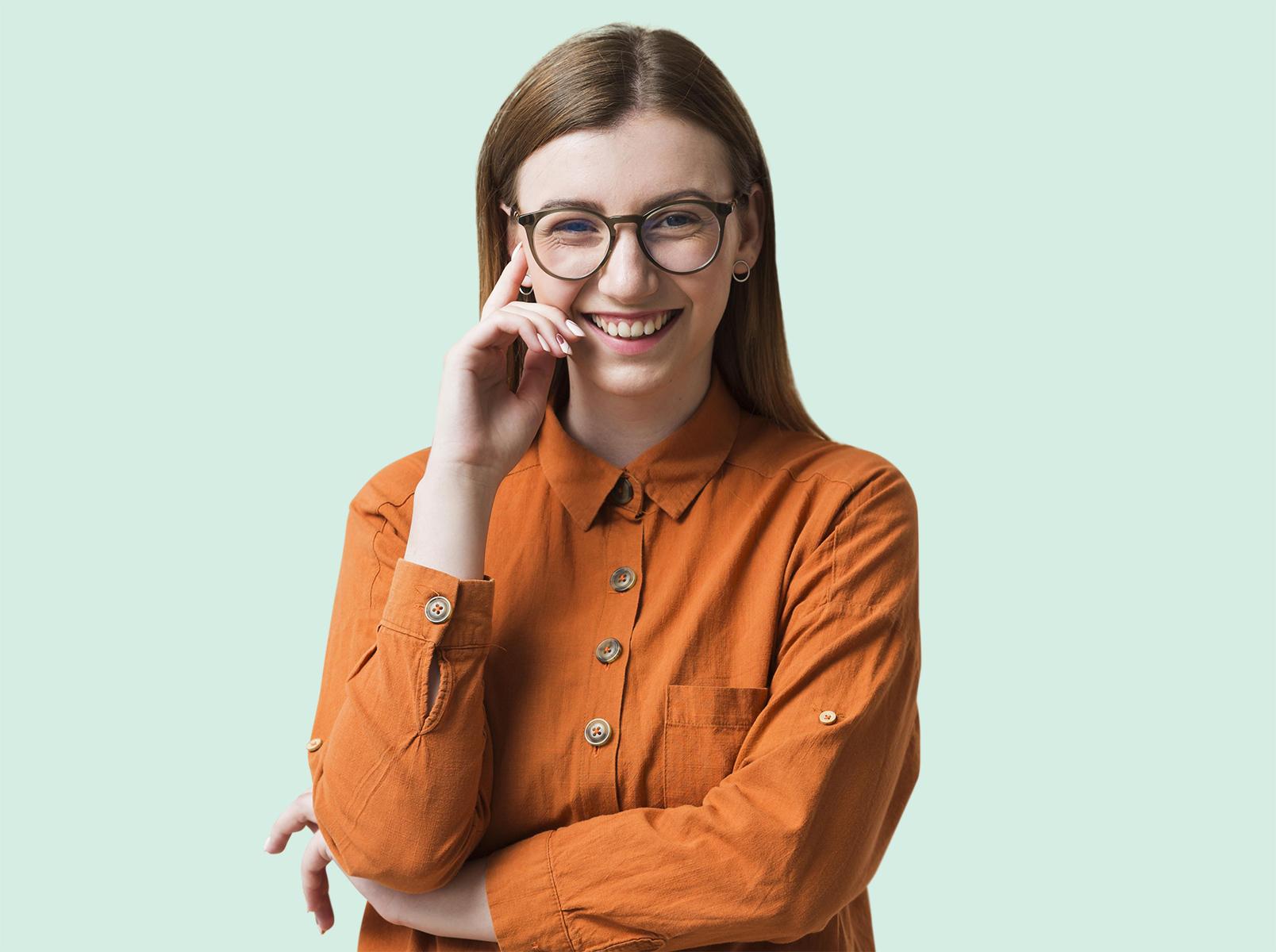 The Slide Title Goes Here!
Do you know what helps you make your point clear?Lists like this one:
They’re simple 
You can organize your ideas clearly
You’ll never forget to buy milk!
And the most important thing: the audience won’t miss the point of your presentation
Reviewing Concepts Is a Good Idea
Neptune
Mars
Jupiter
It’s the farthest planet from the Sun
Despite being red, Mars is a cold place
Jupiter is a gas giant and also the biggest
Mercury
Venus
Saturn
It’s the closest planet to the Sun
It’s the second planet from the Sun
It’s a gas giant and has several rings
4,498,300,000
Big numbers catch your audience’s attention
400,000
12h 20m 60s
206.40 km
Earth is where we live on
Jupiter is the biggest
Neptune is very far away
A picture is worth a thousand words
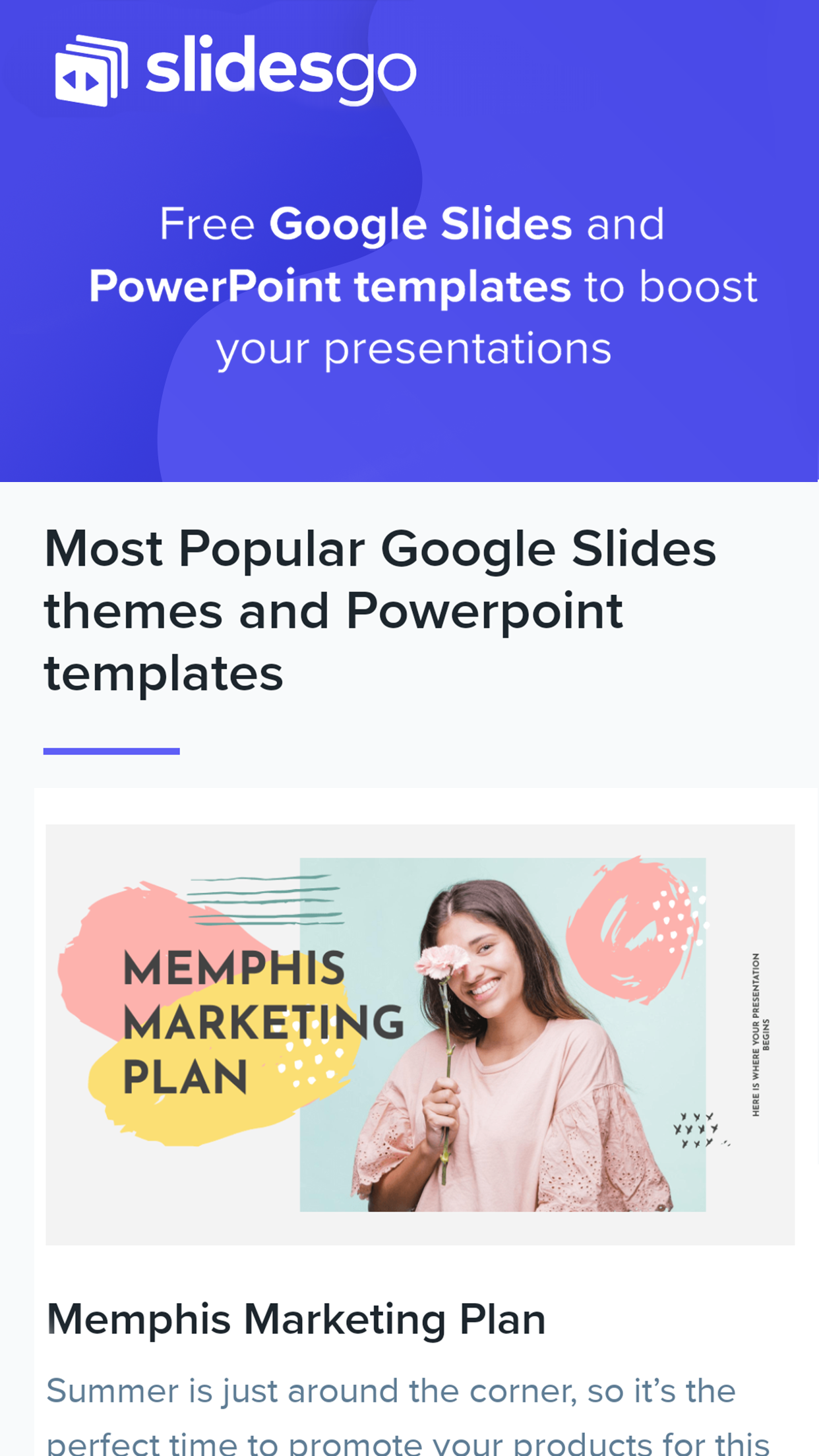 Mobile
Web
You can replace the image on the screen with your own work. Just delete this one, add yours and center it properly
Thanks!
Do you have any questions?
youremail@freepik.com 
+91  620 421 838 
yourcompany.com
Please keep this slide for attribution
Alternative Resources
Resources
Did you like the resources on this template? Get them for free at our other websites.

Vectors

Save the planet concept with person planting trees
Mother earth day banners Free Vector
Save the planet concept
Hand drawn autumn background
Green leaves logos
Environment day landing page template
Save the planet concept
Organic farming concept with woman and crops
Countryside landscape with houses
Trees collection in hand drawn style
Eco tourism concept
Save the planet concept with person watering the earth
Organic farming concept with man on the field
Vectors

Close-up hands holding soil with plant
Group of friends showing recycle icon on their green t-shirt